Угадай мелодию.
Для детей младшего  дошкольного возраста
Выполнила: воспитатель I КК Гомазова Л.А.
МБДОУ  Аннинский д/с ОРВ «Росток»
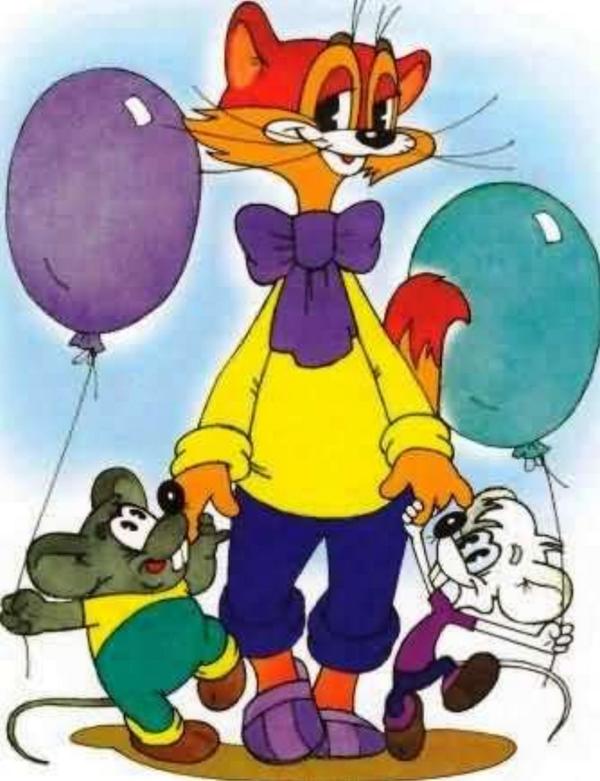 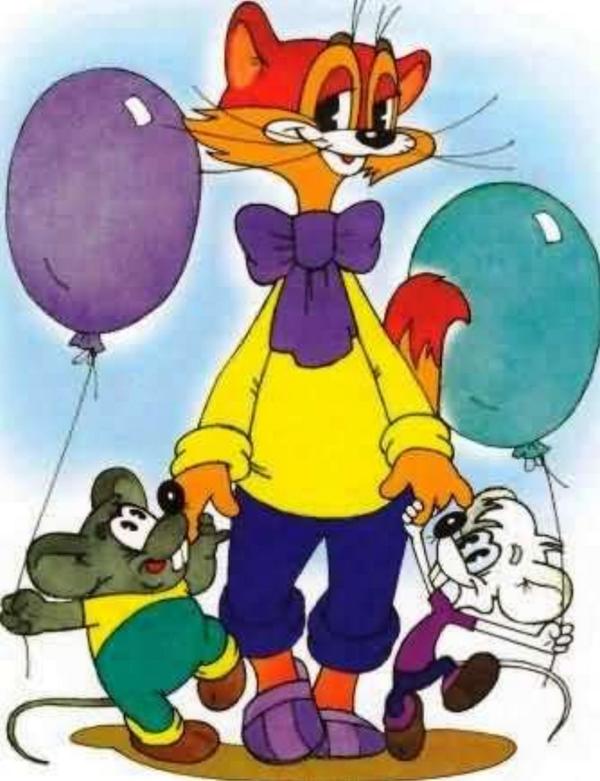 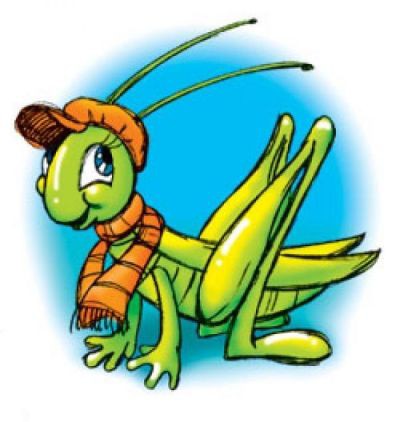 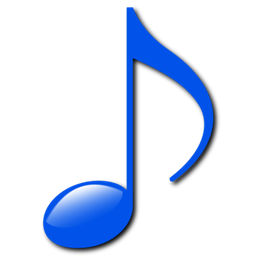 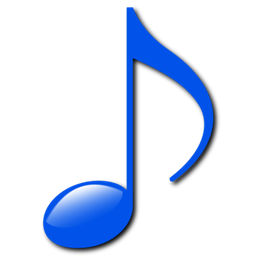 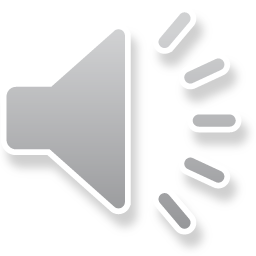 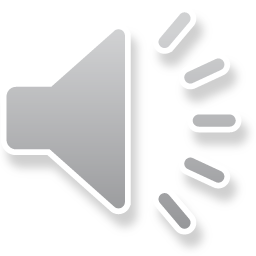 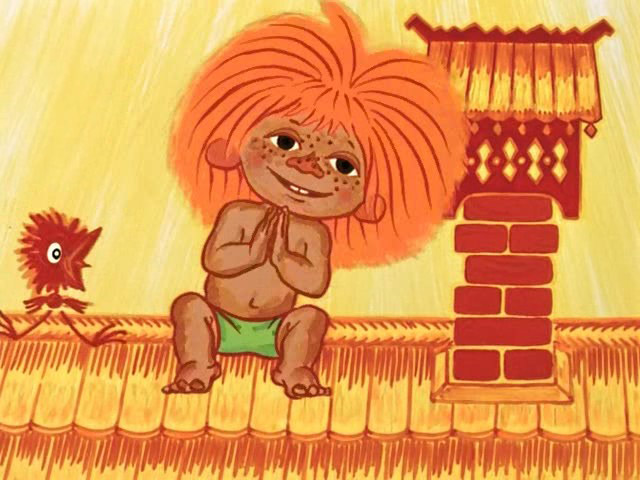 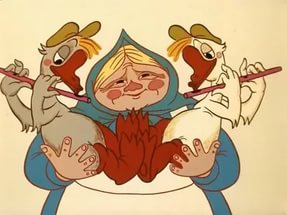 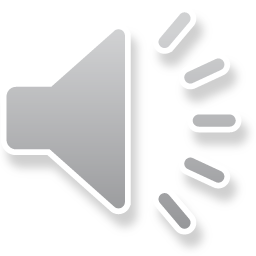 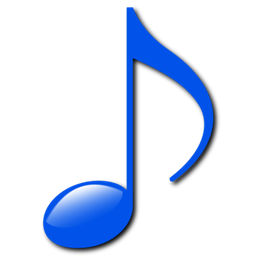 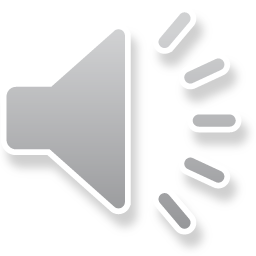 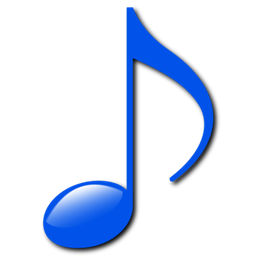 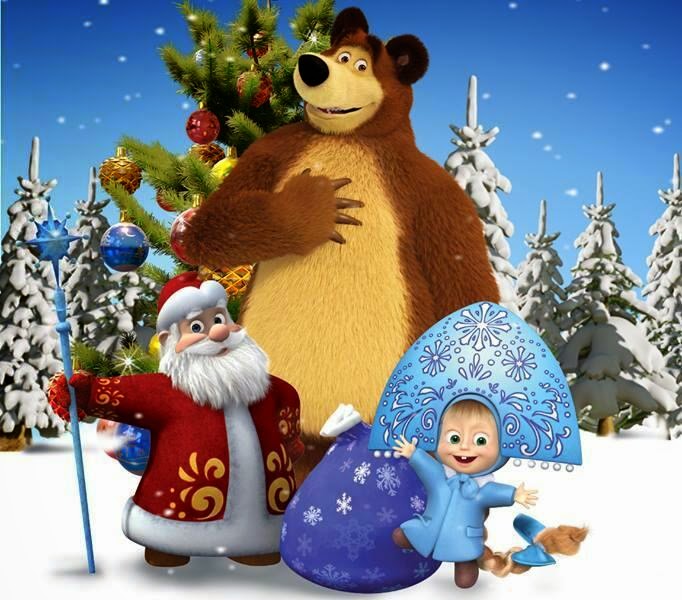 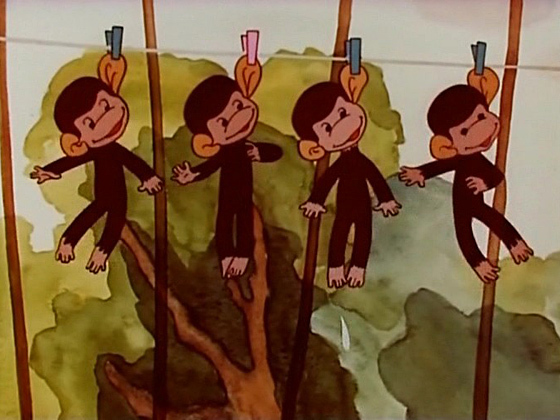 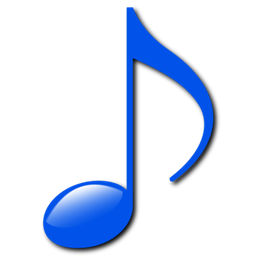 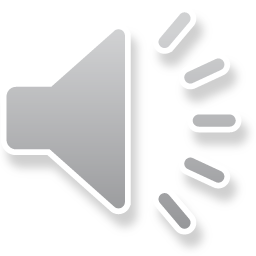 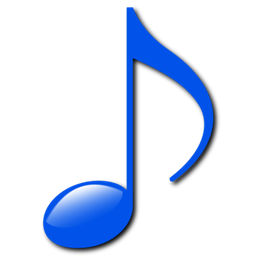 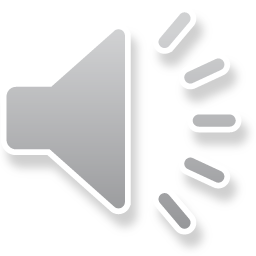 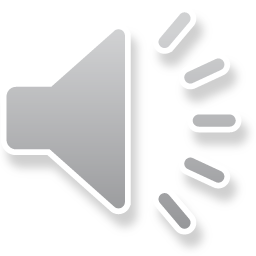 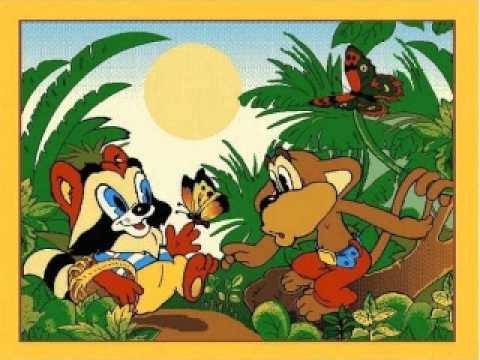 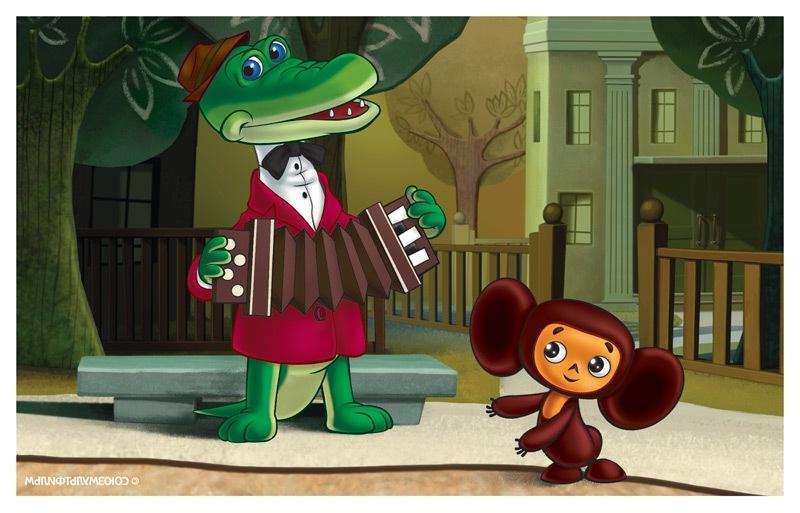 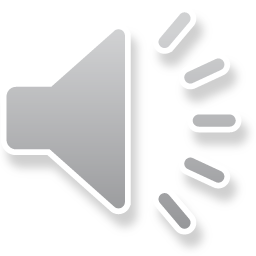 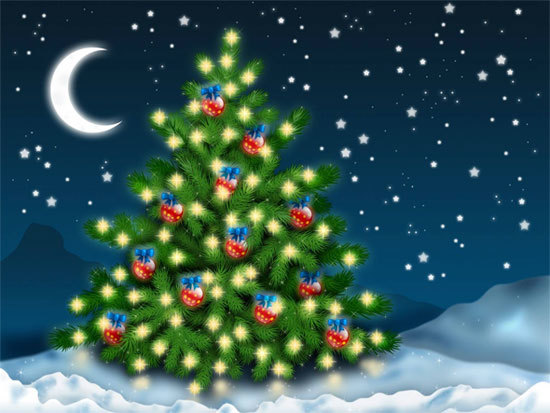 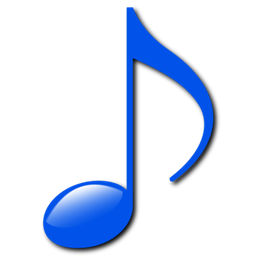 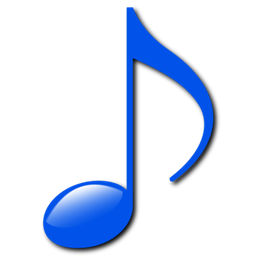 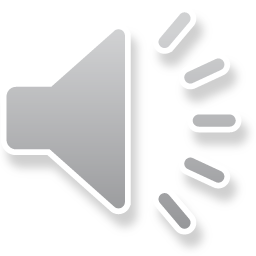 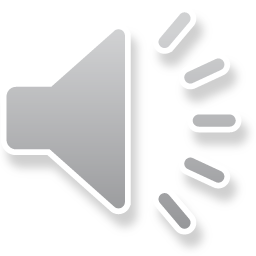 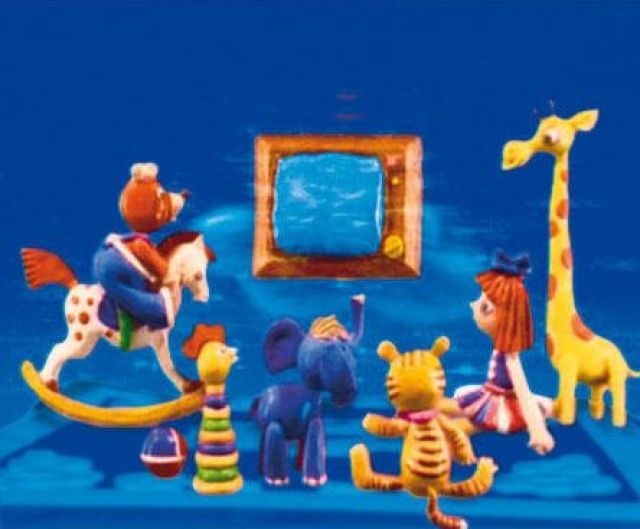 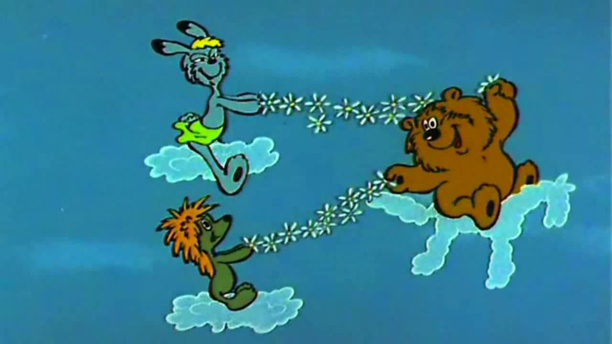 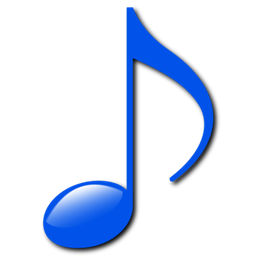 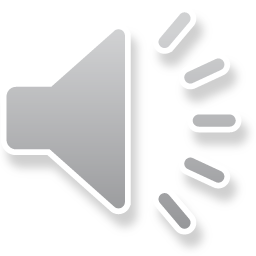 Конец!